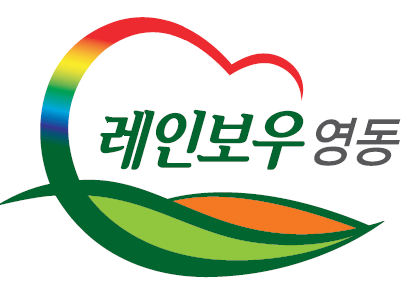 월간업무 추진계획
(2023. 10. 1. ~ 10. 31.)
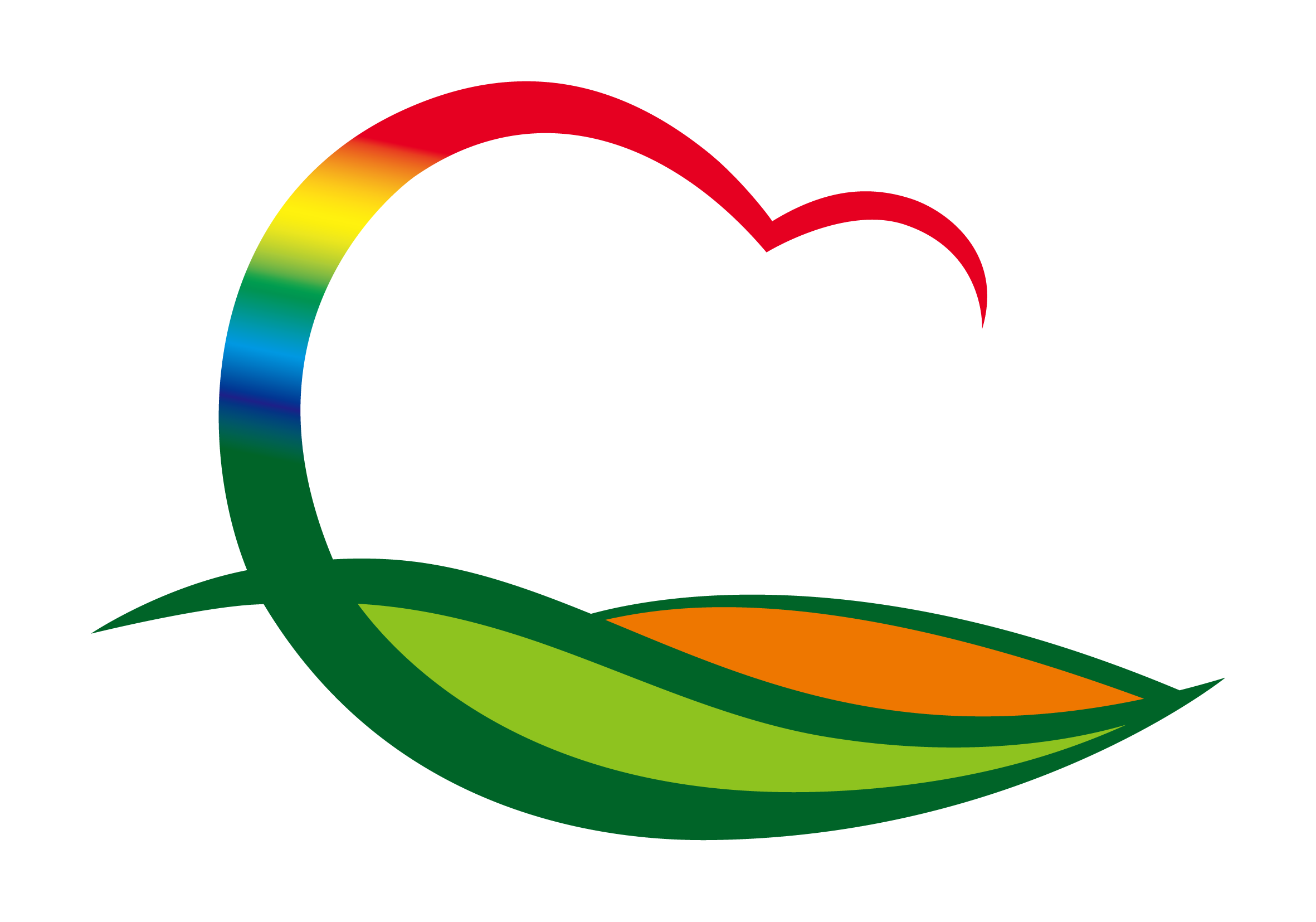 기획감사과
1. 2022 회계연도 일상경비 검사
10. 4.(수) ~ 11. 9.(목) / 본청 16개 부서 / 감사팀장 외 5명
2022 회계연도 일상경비 지출 내역 전반
2. 제10차 군정조정위원회
10. 5.(목) 08:30 / 상황실 / 명예군민 대상자 선정 심사 외 5건
3. 제11회 조례규칙심의회
10. 5.(목) 09:00 / 상황실 / 시책일몰제 운영 조례안 외 11건
4. 의원간담회
10. 5.(목)·26.(목) 10:00 / 위원회 회의실
5. 지속가능발전원탁토론회
10. 10.(화) 14:00 / 옥천군 다목적회관 / 100여명
충북 남부권(보은,옥천,영동) 원탁토론회
6. 정책자문단 역량강화 워크숍
10. 11.(수) ~ 10. 12.(목) / 관내 일원 / 정책자문위원 20명
7. 2023년도 산림녹지과 자체 종합감사
10. 16.(월) ~ 10. 20.(금) / 기획감사과장 외 4명
2020. 9월~ 현재까지(3년 간) 추진한 업무 전반
8. 제317회 영동군의회 임시회
10. 17.(화) ~ 10. 24.(화) / 본회의장 및 위원회 회의실
2024년 주요사업 추진계획 보고 외 2건
9. 10월 「찾아가는 무료 법률상담실」운영 
10월 중 / 영동읍사무소 / 명지성 변호사 
민사·형사 ·행정 ·가사소송,  법령해석,  세무상담 등